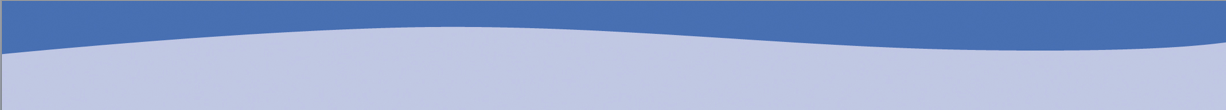 DC Public Charter School Board Organizational Chart
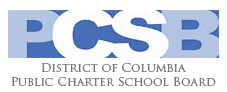 The Public Charter School Board
Executive Director 
Scott Pearson
School Performance Department
Communications Department
Legal Department
Finance, Operations and Strategic Initiatives 
Department
Deputy Director 
Naomi Rubin DeVeaux
Chief Operating Officer
Clara Hess
General Counsel
Nicole Streeter
Interim Director, Communications 
Tomeika Bowden
School Quality & Accountability Team (SQA)
Equity & Fidelity Team (EFA)
Finance, Analysis and Strategy Team
Program Assistant
Cassandra Ling
Deputy General Counsel
Nia Fripp Smith
Senior Manager, School Quality & Accountability Rashida Tyler
Government Relations Liaison
Josh Henderson
Manager, 
Finance, Analysis & Strategy 
Mikayla Lytton
Senior Manager, Equity & Fidelity 
Rashida Young
Intergovermental Relations & School Support Manager
Audrey Williams
Manager, Finance & Operations Marvin Cross
Senior Policy Advisor, Special Education
Tami Lewis
Assistant, Legal Department
Sasha Speed
Communications Specialist 
Vacant
Associate, Strategy & Analysis 
Melodi Sampson
Senior Specialist, SQA
Emma McGann
Administrative Assistant
Angela Moore
Senior Specialist, Special Education
Avni Patel
Strategic Planning Specialist
Chelsea Coffin
Georgetown Legal Fellow
Nia Davis
Senior Specialist, Charter Agreements
Sarah Medway
Data & Policy Specialist
Tim Harwood
Operations Associate
Charlene Haigler-Mickles
Communications
Assistant 
Sara Maldonado
Exec. Team Coordinator
Ella Krivitchenko
School Finance Specialist 
Whitney Jones
Georgetown Legal Fellow
Daniel Quandt
SQA Manager
Erin Kupferberg
Equity & Fidelity Specialist
Teri Quinn
Operations Assistant
Alyssa Sutherland
Human Resource Generalist
Helynn Nelson
Financial Manager
Alonso Montalvo*
SQA Specialist
Sareeta Schmitt
Equity & Fidelity Specialist^
Charlotte Cureton
SQA Specialist
Taunya Nesin
Equity & Fidelity Specialist
Katie Dammann
* Detailed from Office of the Chief Financial Officer
^ Part-time
Data & Policy Analyst
Charlie Sellew
Effective 1.15.15